Appraisal Training
Hyperlink
PRACTISING TEACHER CRITERIA
Have a go? Can we list the PTCs?
Appraisal components
Performance Management
Re-registration (every 3 years)
Attestation (annual for pay progression)
Appraisal (annual  for growth and development)
Process:
Criteria established
Goal setting
Indicators of success identified 
Timeframes  and actions identified
Support to be provided
Evidence Collected 
(learning portfolio)
Teaching as Inquiry
Observations /feedback
Evidence of learning(teacher/learner) 
Student voice
Informal feedback
Contribution to wider school - feedback from other staff
New Summary Statement
APPRAISER ENDORSEMENT:
After careful reading of and reflection on the appraisal portfolio, discussion of professional practice and observation of teaching.
 I am confident that
_________________________________
meets the criteria of the Practising Teacher Criteria ( RTC renamed in 2015)and the Professional Standards (STCA)
 
 
Signed:_________________________________        Date:________
Portfolio Checklist
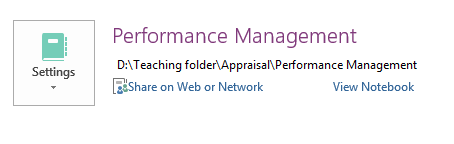 Open note book
Select FILE
How to share your
Portfolio with your appraiser
Select share on web or network
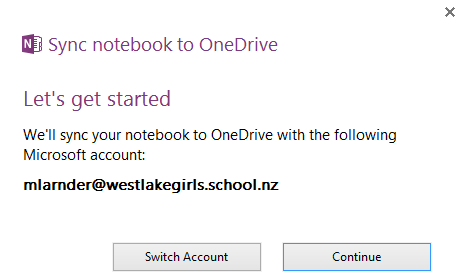 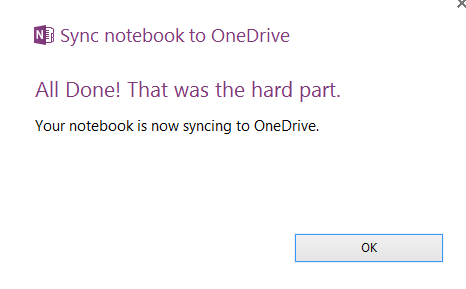 Select
continue
Select OK
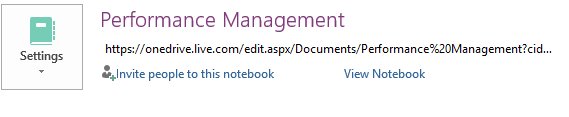 Select invite
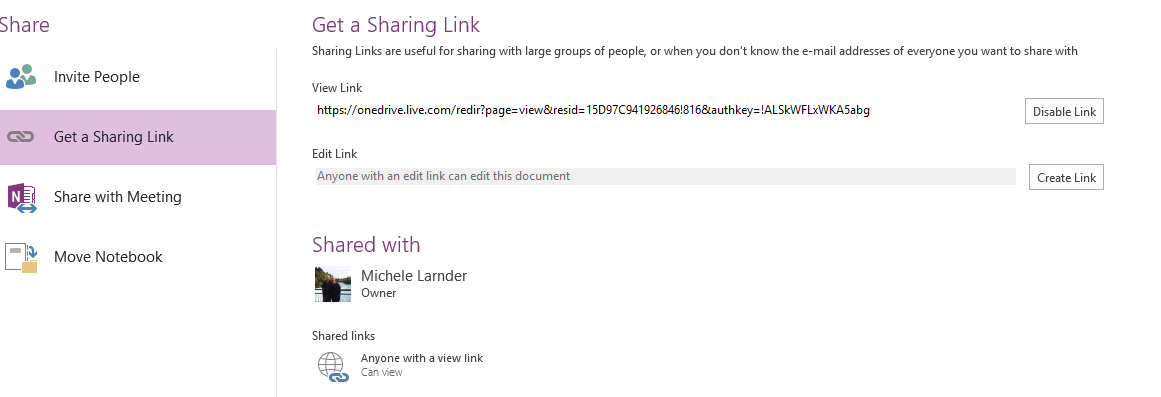 Select view link, copy link and email to appraiser
Open to learning disposition
It’s about a recognition that we are all learners and learning takes place when there are high levels of:
Trust
Respect
Inquiry 
Conversation
Action
1. Say what you think
6. Make a plan
2. Say why you think it
Respect for self and others
Valid Information
Internal commitment to decisions
5. Establish common ground
3. Inquire
Their reactions
Their own thoughts
Accuracy  (paraphrase/ check)
4. Detect and check assumptions
Open to learning conversation – components
http://connect.vln.school.nz/olc
Link to Vivanne Robinson lecture on ‘Open conversations”
SENARIOS
1 Goal setting : appraisee has not set herself/himself ‘stretch ISMART goals’, they don’t relate to the schools strategic goals, they are not measureable and will not result in professional growth 
2 You have observed a lesson that is 90% teacher talk
3 You have observed a lesson in which there appears to be little connection between the teacher and his/her students
4 The evidence of the TAI is very limited
5 After looking at the portfolio you are not prepared to sign  
6 Exam analysis from the previous year shows the teachers results are below the expected level of achievement
7 ?????????